Change and innovation for  sustainable tourism
Lecture 10
1
Sustainable tourism is about the future
To understand the future, you can either project from past trends, or use scenarios (but doesn’t account for disruptors). 

- Past trends – a spectacular growth, geographic expansion and increasing economic dependency some regions 

Scenarios – what is likely to happen based on trends in STEEP areas, and expert opinion 

Disruptors, black swans,
Why is planning for change important?
3
There are TWO main types of change:
 
1. Structural change 

2. Temporary change, e.g. demand and supply cycles or crises/disasters (SARS, Boxing Day Tsunami) 

Structural change can be gradual and sometimes hard to recognise… 

“If you fail to plan, you plan to fail”
Understanding change
4
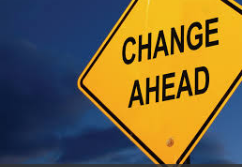 Five areas where we might see structural change: 

	1. Social 
	2. Technological 
3. Environmental 
4. Economic
	5. Political (and legal) 


-> Innovation allows you to get  ahead of change.
Structural change
5
Tourism trends that affect growth
A STEEP approach

Social trends – e.g. growing middle class in emerging economies 

Technological – e.g. ICT advances

Economic – e.g. growth of BRICS nations’ economies

Ecological – e.g. GHG emissions 

Political – e.g. changes in border regulations
Ways of understanding change
Possible disruptors
Artificial intelligence
Exponential rate of change
Unknown future outcomes
Scott and Gössling (2015)  compare global risks vs tourism risks for next decade
Innovation
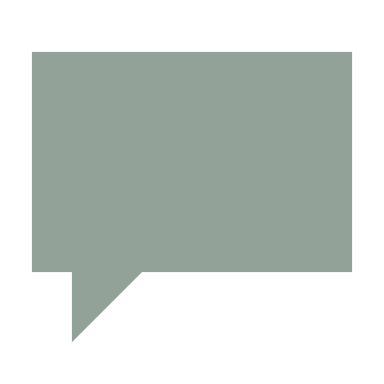 A way to meet the challenges of the future or just a buzzword?
Innovation is poorly developed in tourism
12
What is innovation?
Four types of innovation
14
[Speaker Notes: e.g. of marketing = loyalty programs]
Sustainability-oriented innovations
The adoption of innovation
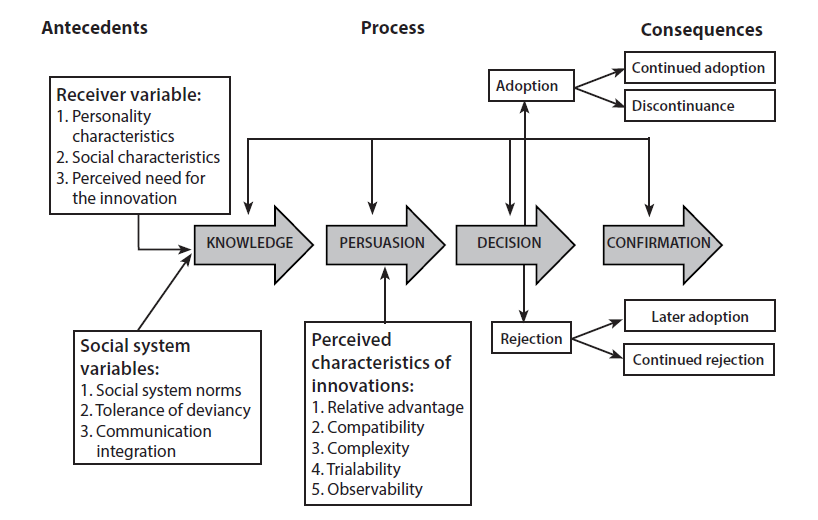 Rogers’ diffusion of innovations model

Five attributes required for successful market diffusion for innovation: 
1. relative advantage,
2.  status (social kudos), 
3. compatibility, 
4. complexity (too complex is a negative) and 
5. trialability.
Vs the non-adoption of innovation
Smart tourism
Combines sensors, big data, open data, new ways of connectivity and exchange of information (e.g., Internet of Things, RFID, and NFC) as well as abilities to infer and reason. 

Fuzzy concept that is poorly defined but BUZZWORD 
and often applied to sustainability, e.g. 

(i) Barcelona’s interactive bus shelters provide touristic information and bus arrival times but also USB ports for charging mobile devices.

(ii) Brisbane has over 100 beacons at PoIs to communicate information to tourists via a mobile app if they are within a certain radius of the location

(iii) Amsterdam uses beacons to let tourist signs translate themselves into different languages and the Amsterdam ArenA is testing sensors for better crowd management
VR & AR
The digital economy
20
Up next
The future of tourism as viewed through other models (deep leverage points of paradigm changes)